Ombre, sombre, baleyage. Jak zmienić kolor włosów
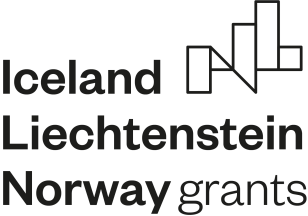 Wprowadzenie – informacje dla nauczyciela
Sugerowany czas na realizacje WQ: 
Uczniowie nad realizacją procesu będą pracowali 10 godzin lekcyjnych. W tym czasie powinni zrozumieć czym jest sztuka koloryzacji włosów. 
Kryteria oceny:
Ocenie podlegać będzie stopień wyczerpania tematu, należy przygotować i ukierunkować uczniów na odpowiednią wiedzę, która zapewni maksymalną ocenę (5). Przekroczenie tego poziomu – ocena 6. 
Ewaluacja:
Nauczyciel pomoże uczniom przeanalizować treści wspólnie z nimi, aż do momentu ich zrozumienia przez uczniów. Będzie służyć im pomocą, radą, wyjaśnieniami, a nie gotowymi rozwiązaniami. Taka metoda będzie dobrą formą wdrażania do samodzielnego działania i twórczego myślenia.
Nauczyciel powinien dokładnie przeanalizować treści wspólnie z uczniami, aż do momentu ich zrozumienia przez uczniów. Powinien jednak bardziej służyć im pomocą, radą, wyjaśnieniami, a nie gotowymi rozwiązaniami. Taka metoda będzie dobrą formą wdrażania do samodzielnego działania i twórczego myślenia.

Podział na grupy może być dokonany według różnych kryteriów, np. ze względu na możliwości poznawcze uczniów, ich umiejętności, zainteresowania, tak aby „równo” rozłożyć siły w poszczególnych grupach.

Nauczyciel może pomagać uczniom, gdy pracują w grupach zadając im pytania naprowadzające. Należy pamiętać, że uczą się oni nowego sposobu pracy (procesu).
Nauczyciel powinien podawać uczniom konkretne informacje dotyczące oceny ich osiągnięć, zarówno w czasie pracy grupowej, jak i przy podsumowaniu wyników.  

Czas na realizację projektu powinien być dostosowany do możliwości uczniów. Nie jest z góry narzucony.

Celem nadrzędnym WQ jest zarażenie uczniów ideą dbałości o szczegóły, wskazanie że dobry projekt to korzyści dla wykonawcy i użytkownika.
ZADANIE
Dziś będziemy pracowali metodą Web Quest.
Przygotowane zajęcia zajmą około 10 godzin i pozwolą się wam zapoznać z rozwiązaniami na temat sztuki zmiany koloru włosów. Ombre, sombre, baleyage to techniki koloryzacji  stosowane w zabiegach fryzjerskich pozwalające na bezpieczną zmianę koloru włosów zgodnie z zapotrzebowaniem klienta
Waszym zadaniem będzie zaprezentowanie klasie w formie prezentacji Powerpoint sposobów koloryzacji włosów, różnic pomiędzy stylami ombre, sombre, baleyage oraz przykładów stosowania tych technik koloryzacji
Po zapoznaniu się z waszymi prezentacjami będziemy mieli czas, by wspólnie zastanowić się nad tym które z nich waszym zdaniem są rzeczywiście użyteczne i mają wpływ na poprawę wyglądu.
Będziecie pracować w czterech grupach. Każda z grup przygotuje prezentacją opisującą jeden z wymiennych niżej tematów:
Czym jest ombre?
Czym jest sombre?
Czym jest baleyage?
Jakie są różnice między tymi technikami koloryzacji włosów
W swojej prezentacji:

Podajcie przykłady.
Wyraźcie swoją opinię.
Skorzystajcie z rad ekspertów.
Podajcie przykłady stosowania technik koloryzacji
Wskażcie różnice stosowania tych technik
Na koniec procesu wspólnie w drodze dyskusji zastanowimy się czy omawiane techniki koloryzacji włosów są potrzebne w zawodzie fryzjerskim, jakie są różnice pomiędzy nimi, jakie są efekty stosowania technik koloryzacji włosów.

Podczas zajęć oceniane będzie:
Zaangażowanie w prace grupy.
Jakość prezentacji.
Wkład w dyskusję.
Techniki koloryzacji włosów czylo ombre, sombre, baleyage – co to takiego?
Ombre, sombre, balayage  to terminy, które zna każda kobieta. Jednak pytanie brzmi jaka jest między nimi różnica.
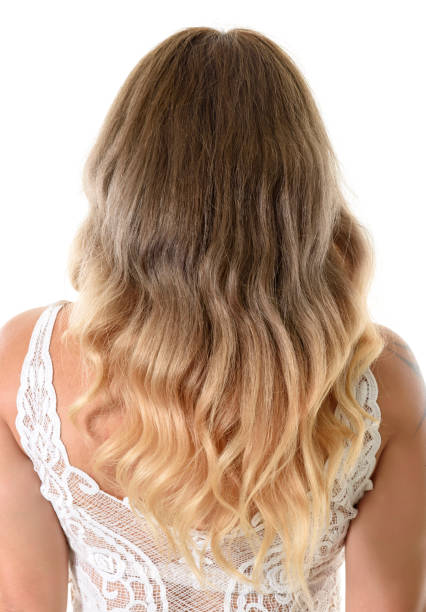 Techniki koloryzacji włosów czylo ombre, sombre, baleyage – co to takiego?
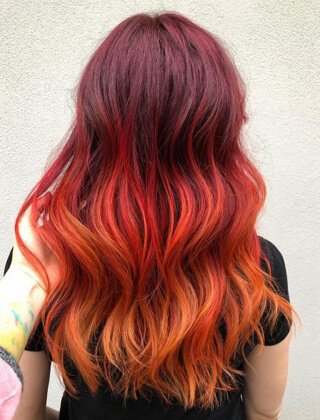 Ombre
Nazwa ombre pochodzi od francuskiego słowa "cień".
Najlepiej będzie się prezentować na włosach z bujnymi lokami i falami, czyli na grubych i mocnych.
Z tą koloryzacją powinny uważać kobiety o bardzo cienkich i delikatnych włosach. Nie będzie najlepszym wyjściem również dla dziewczyn z grzywką lub z przetłuszczającą się skórą głowy. Dlaczego? Ponieważ efekt może być odwrotny od zamierzonego - fryzura będzie wyglądała niedbale, a do tego będzie miała mniejszą objętość.
Najczęściej występuje w połączeniu brązu z blondem, zachowując przenikanie koloru w kolor, tak aby nie powstało odcięcie pomiędzy kolorami.
Techniki koloryzacji włosów czylo ombre, sombre, baleyage – co to takiego?
Sombre
Nazwa sombre powstała ze zlepku angielskiego słowa soft (łagodny, delikatny) i znanego wszystkim ombre – z francuskiego cień.
Sombre to delikatniejsza, bardziej subtelna i mniej kontrastowa wersja ombre. 
Włosy są jaśniejsze w okolicach twarzy oraz na końcach, a przejścia kolorystyczne pomiędzy odcieniami są bardzo subtelne.
Chodzi w nim o delikatne rozświetlenie dolnej części fryzury, a nie rozjaśnienie całej dolnej partii włosów, jak przy klasycznym ombre.
Najlepsze efekty uzyskacie, gdy rozjaśnienie jest stopniowe i prawie niezauważalne. Dlatego najlepszy rezultat uzyskuje się, gdy jaśniejsze pasma zaczynają się już kilka centymetrów (2-5) poniżej nasady włosów.
Koloryzacja przeznaczona dla każdej długości włosów - może z wyjątkiem bardzo krótkich.
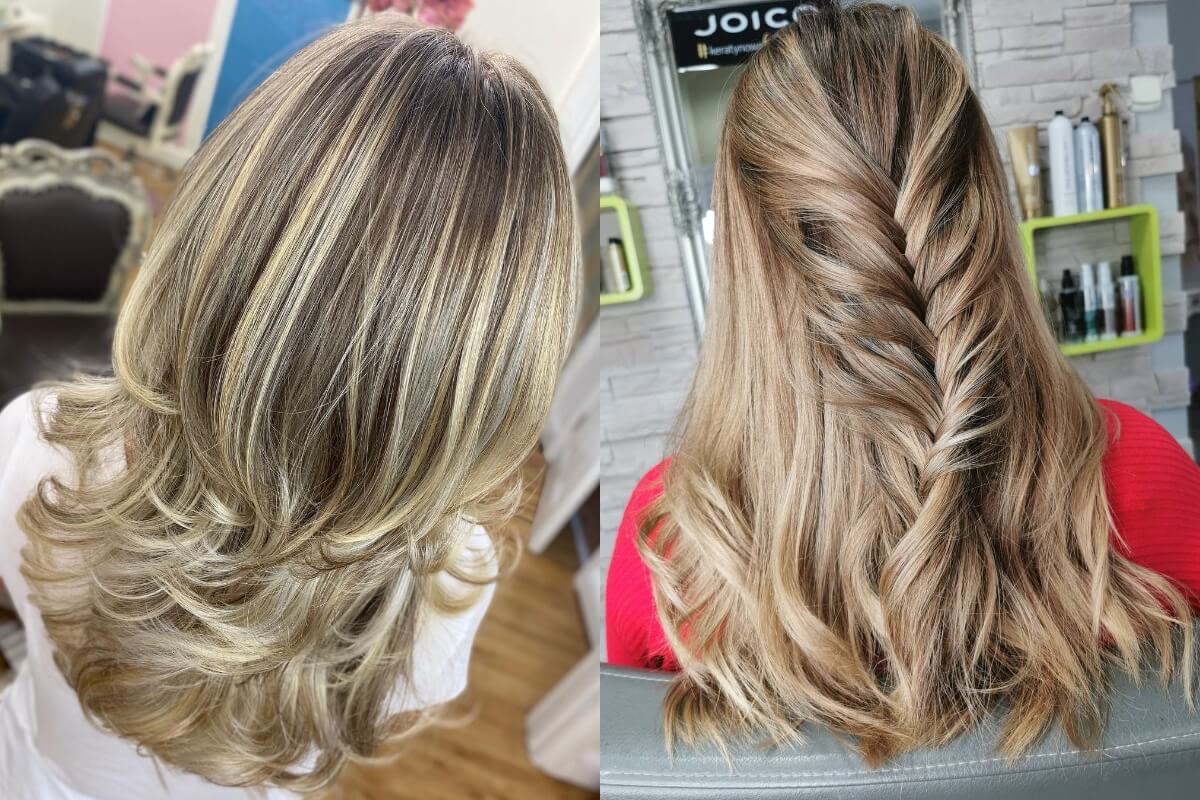 Techniki koloryzacji włosów czylo ombre, sombre, baleyage – co to takiego?
Balayage
Balayage pochodzi z francuskiego słowa "zamiatać".
Wykonywany od skóry głowy.
Polega na nakładaniu pędzlem farby o różnych odcieniach. 
Ta technika powraca po wielu latach niełaski. Jednak teraz do jej wykonania używa się mniej kontrastujących odcieni - różnica pomiędzy odcieniami kolorów nie przekracza 2-3 tonów, a wybierane pasma są delikatniejsze i cieńsze, aby nie było widać wyraźnego odcięcia (zwłaszcza przy skórze głowy).
Technika dobra dla kobiet z cienkimi włosami - odpowiednio wykonany balayage dodaje włosom objętości.
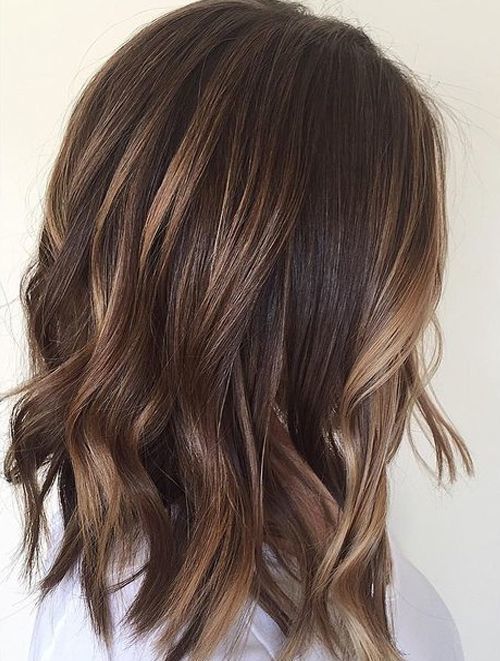 PROCES
PROCES
PROCES
Źródła
https://polki.pl/moda-i-uroda/fryzury,czym-sie-roznia-najpopularniejsze-techniki-koloryzacji-wlosow-ombre-sombre-balayage-flamboyage,10419990,artykul.html 
https://www.kobieta.pl/artykul/baleyage-w-jakiej-wersji-jest-teraz-modny-pomysly-na-wlosy-ciemne-i-blond 
https://estyl.pl/blog/2014/01/balejaz-czy-ombre-hair/ 
https://www.ekstrawaganza.pl/blog/89-twilighting-baleyage-ombre-sombre-czym-sie-roznia-techniki-koloryzacji 
https://www.glamour.pl/artykul/balejaz-czy-nadal-jest-modny-jak-sie-zmienil-pytamy-eksperta-200318063709 
https://blondeme.pl/sombre-balejaz-jak-zrobic-krok-po-kroku/ 
https://urodazycia.pl/uroda/koloryzacja-sombre-ekspert-wyjasnia-na-czym-dokladnie-polega-ten-efekt-rozjasnienia-wlosow-i-czym-rozni-sie-od-ombre-125004-r1/ 
https://www.hairstore.pl/blog/balayage-2019/
https://beabeleza.pl/blog/wlosy-ombre-czy-sombre
https://estetico.pl/sombre-blond
EWALUACJA
EWALUACJA
Wnioski
Poszerzyliście swoją wiedzę na temat sposobów koloryzacji włosów.
Poznaliście różnice pomiędzy różnymi technikami koloryzacji włosów.
Mieliście okazje wspólnie zastanowić się nad użytecznością stosowanych rozwiązań
Mogliście w ciekawy sposób utrwalić Waszą wiedzę z obsługi pakietu Office oraz zawodową. 
Uczyliście się planowania i organizacji własnej pracy.
Uczyliście się współpracy w grupie i pracy samodzielnej. 
Nauczyliście się wykorzystywać Internet jako źródło informacji.